Halloween Scaries
Three Act Task
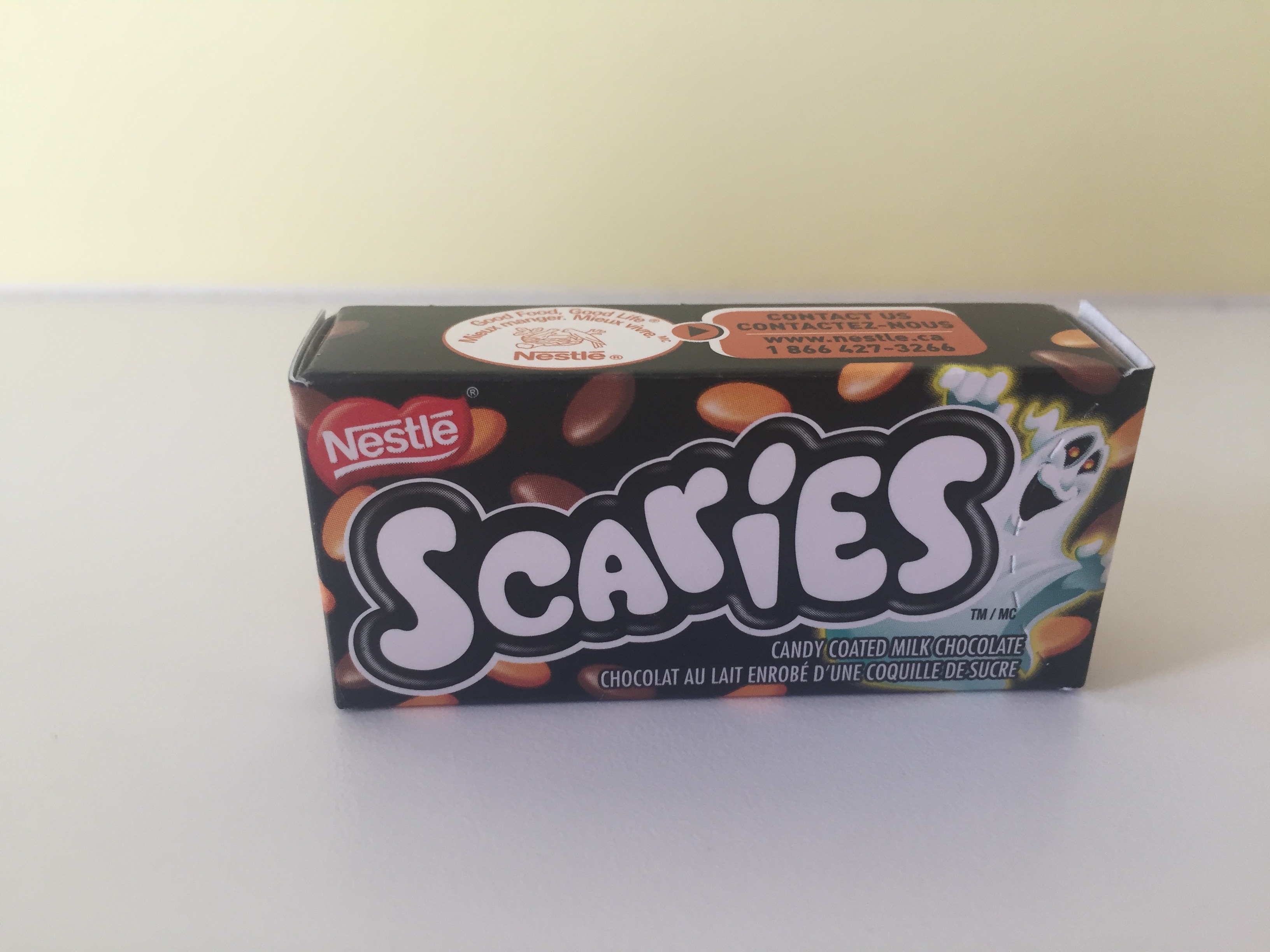 Act One
Act Two
4 ORANGE5 BROWN
Act Three
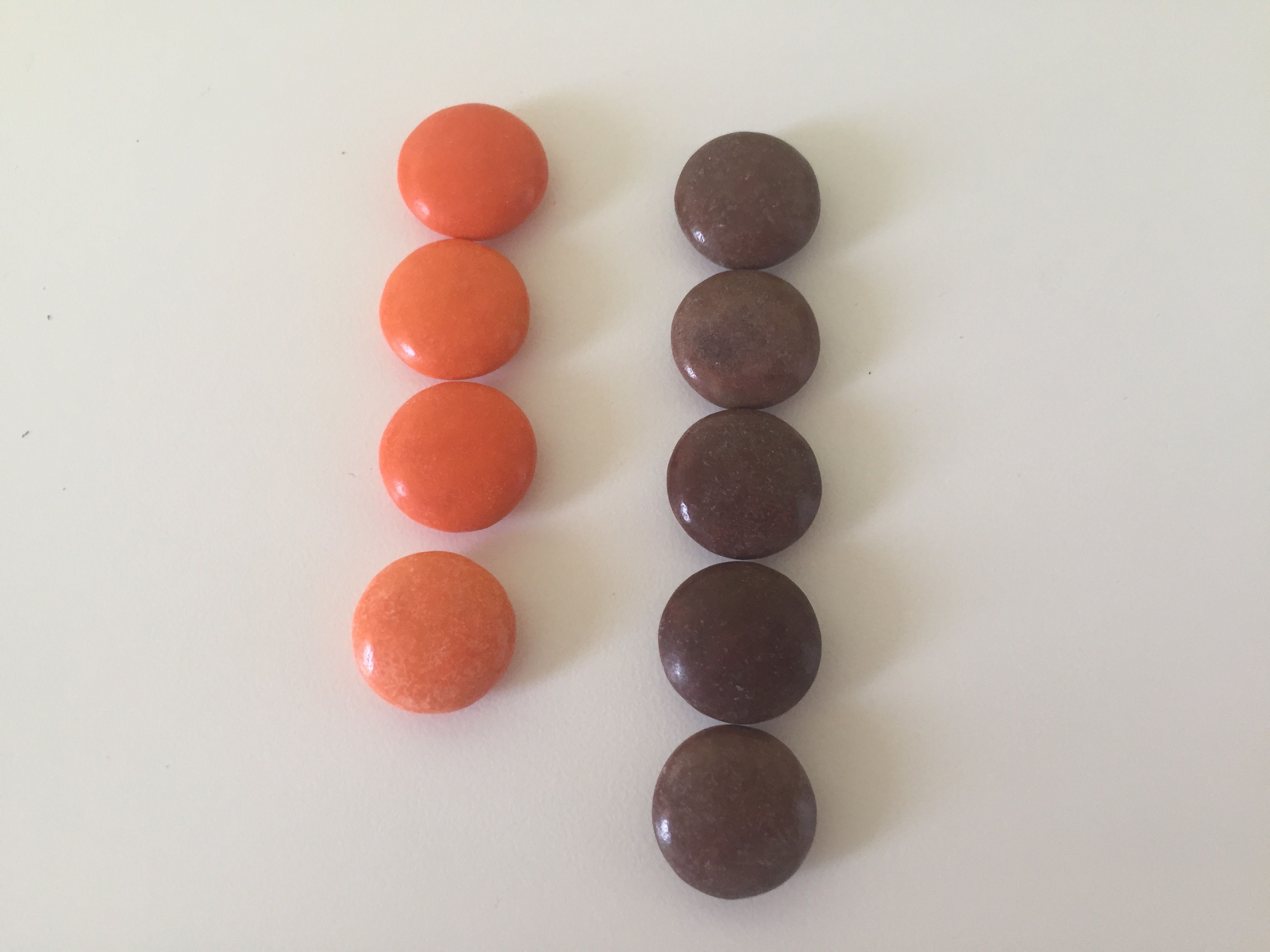